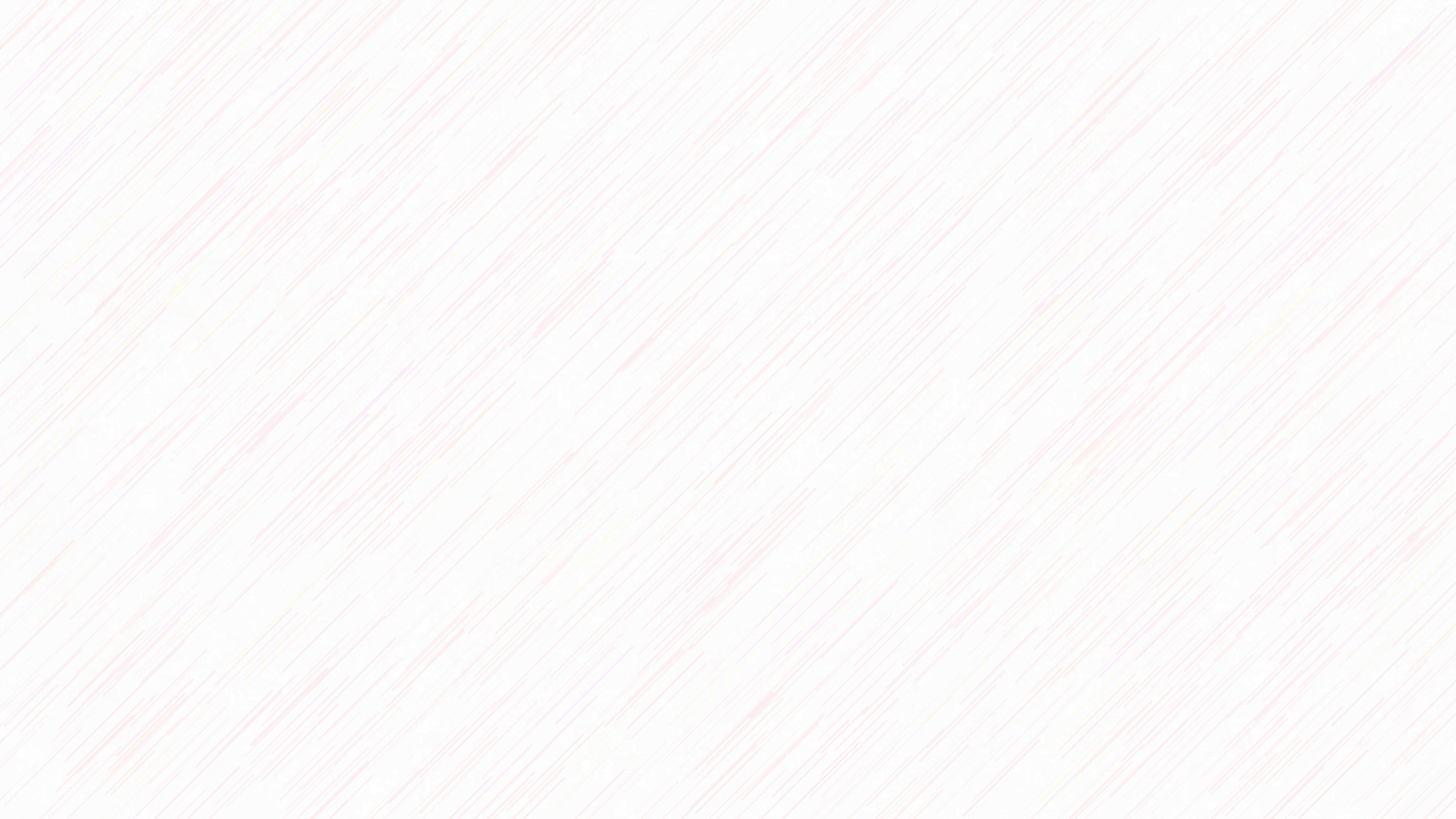 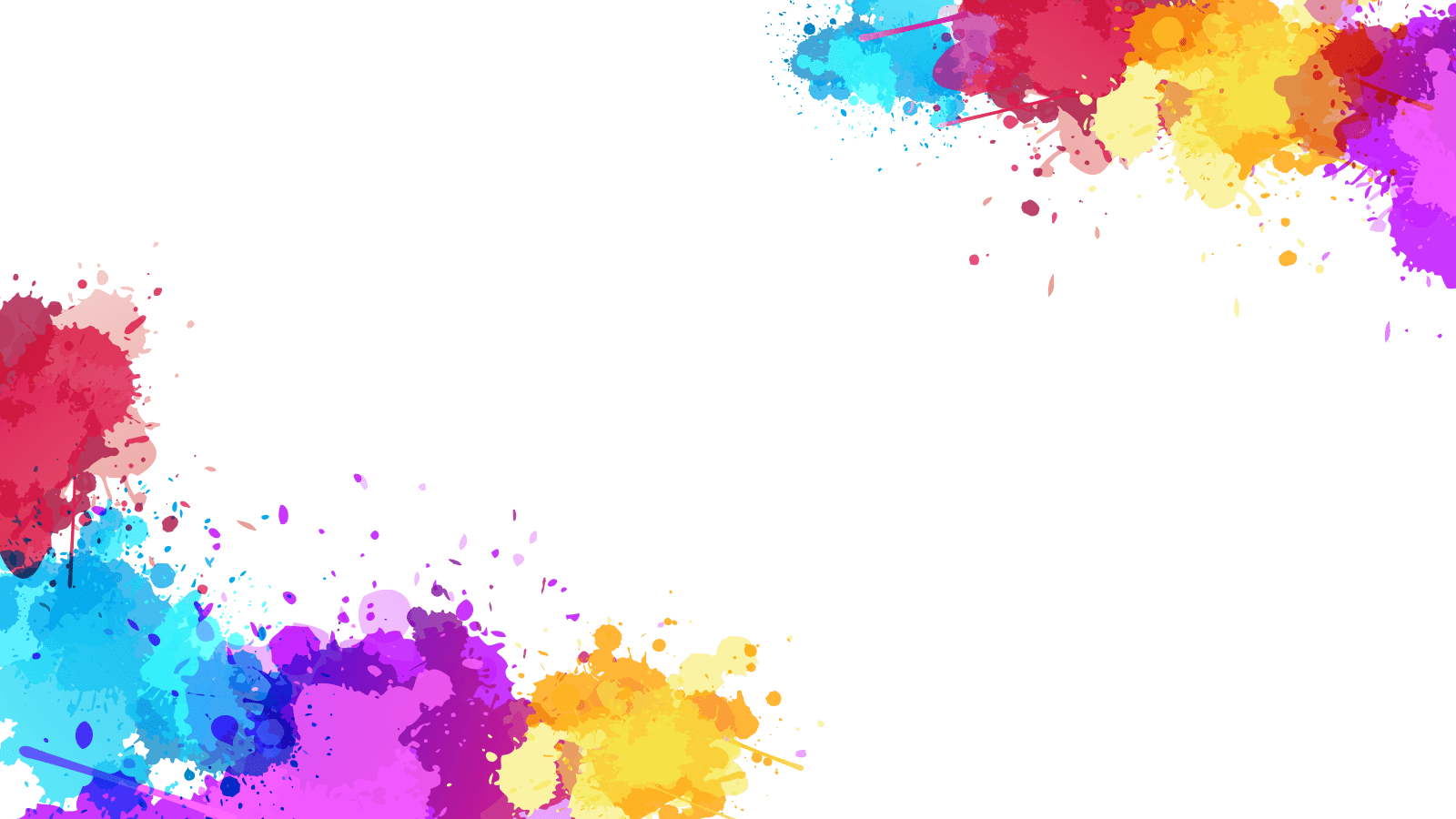 TEAM BUILDING PLANNING
TEAM  BUILDING
Report ：freeppt7.com
Organizational Flexibility and Product are replaced by Team building and Enterprise Collaboration.
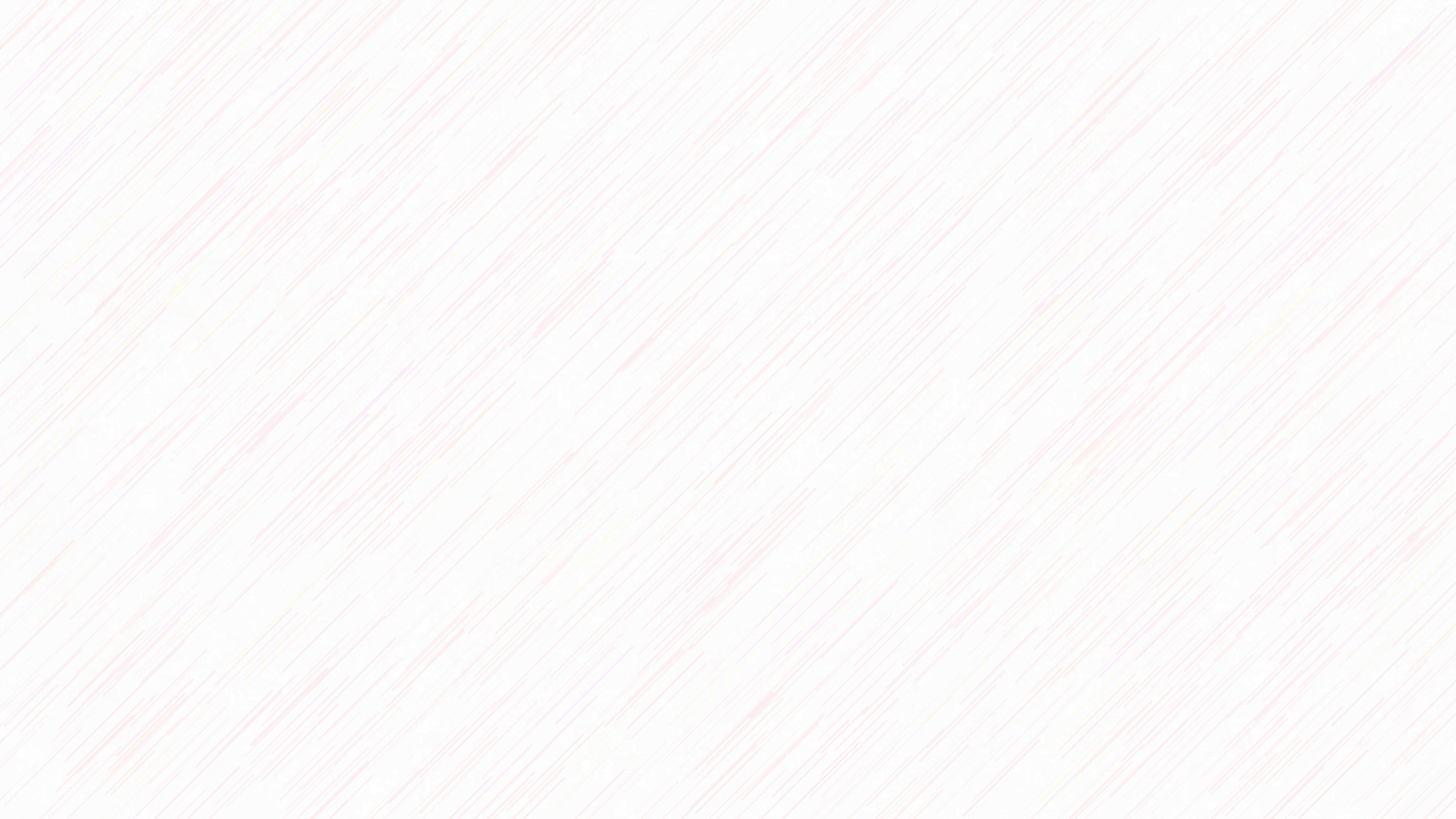 Activity Theme
1
CONTENT
Activity Form
2
Process Arrangement
3
TEAM  BUILDING
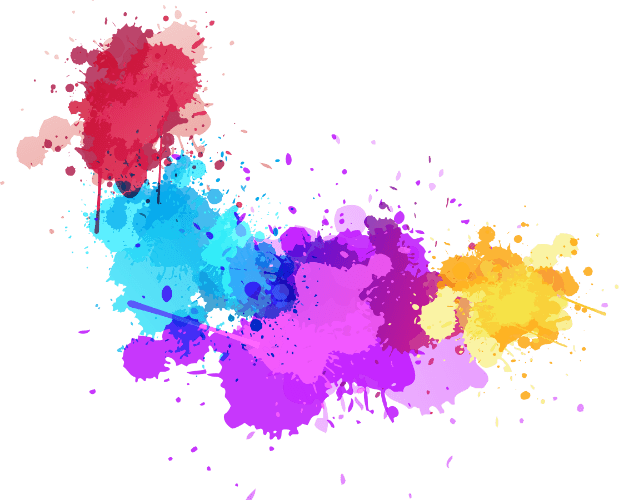 Organizational Flexibility and Product are replaced by Team building and Enterprise Collaboration.
Activity Budget
4
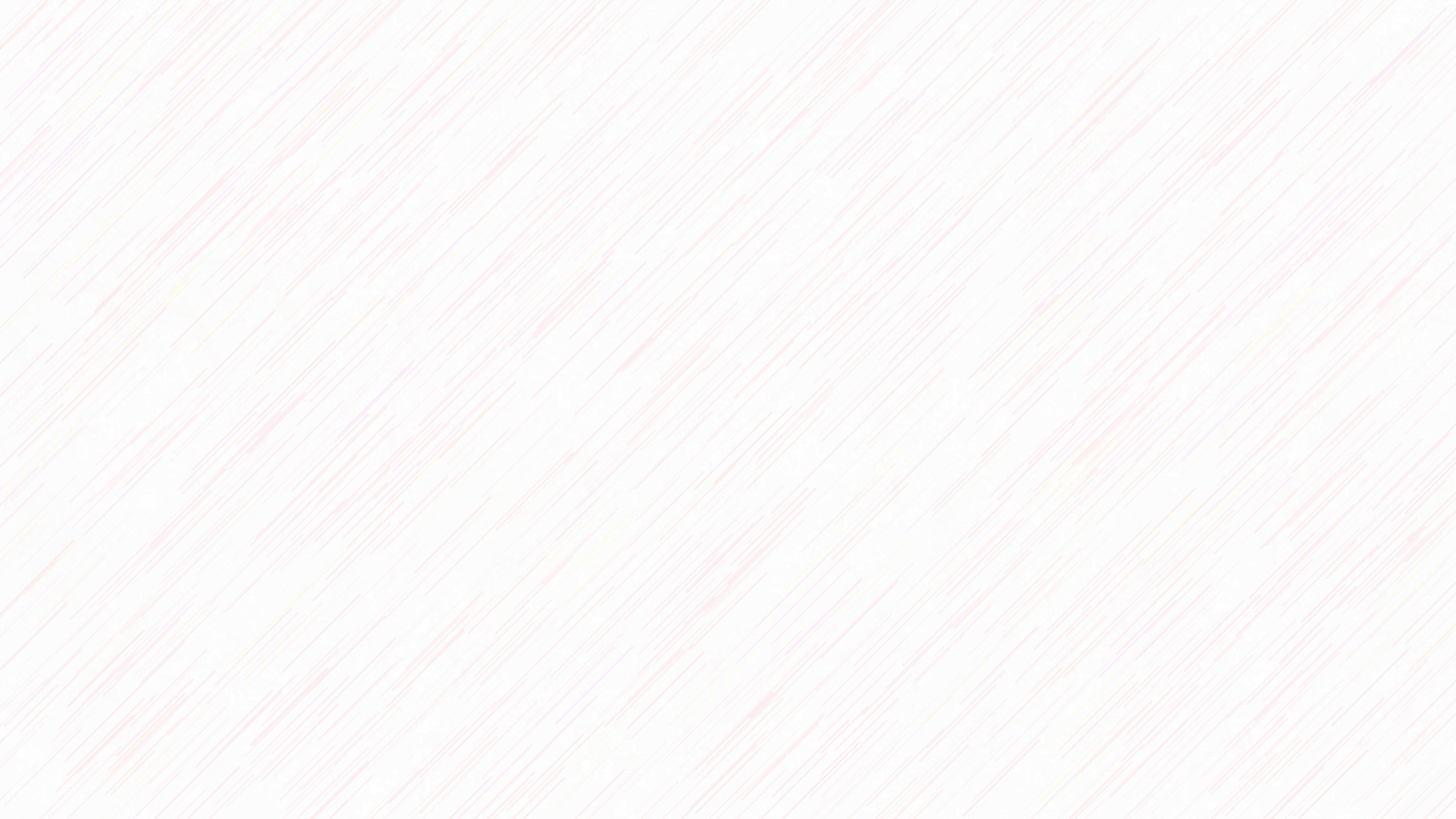 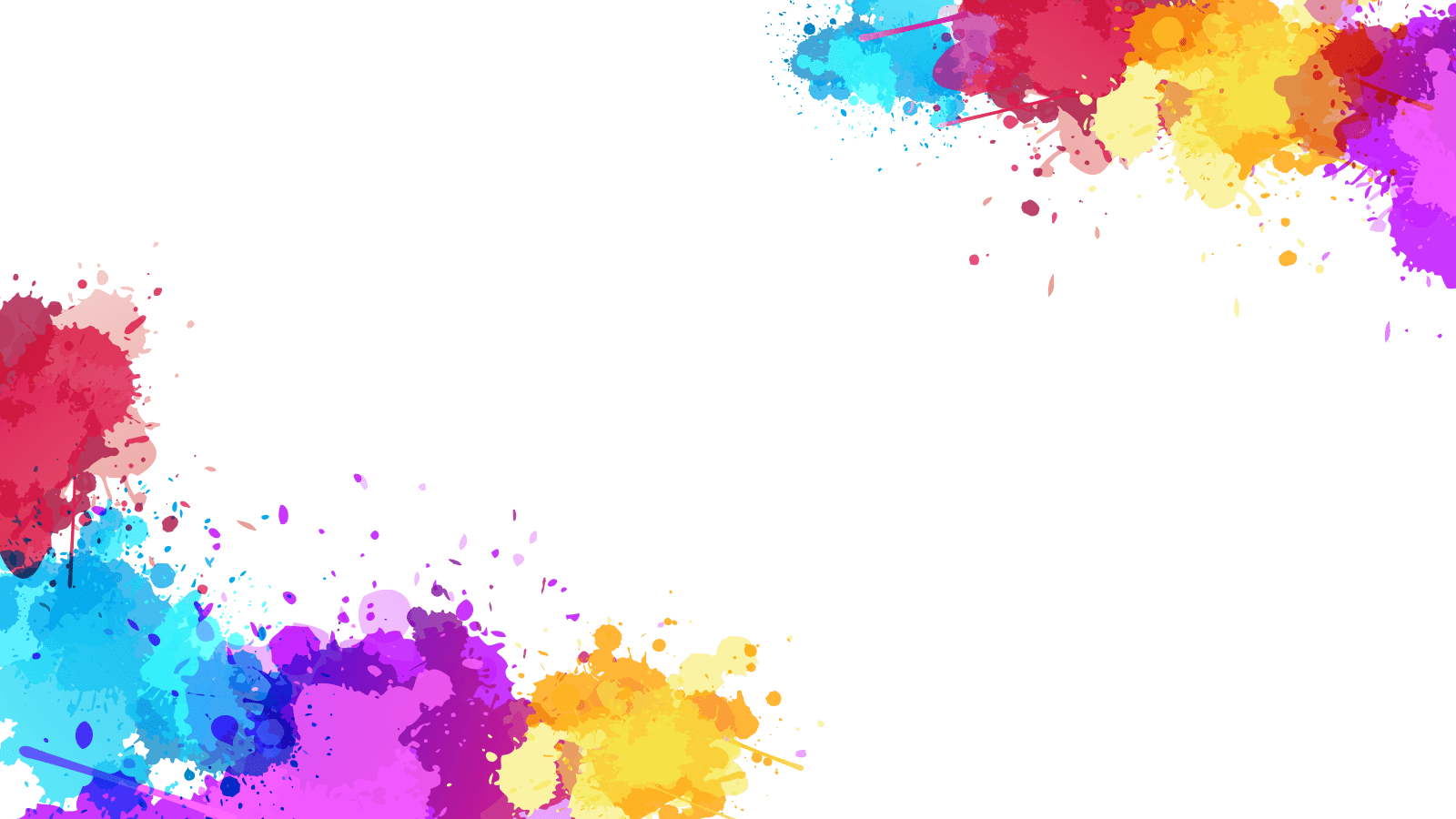 Activity Theme
1
TEAM  BUILDING
Organizational Flexibility and Product are replaced by Team building and Enterprise Collaboration.
Add title text
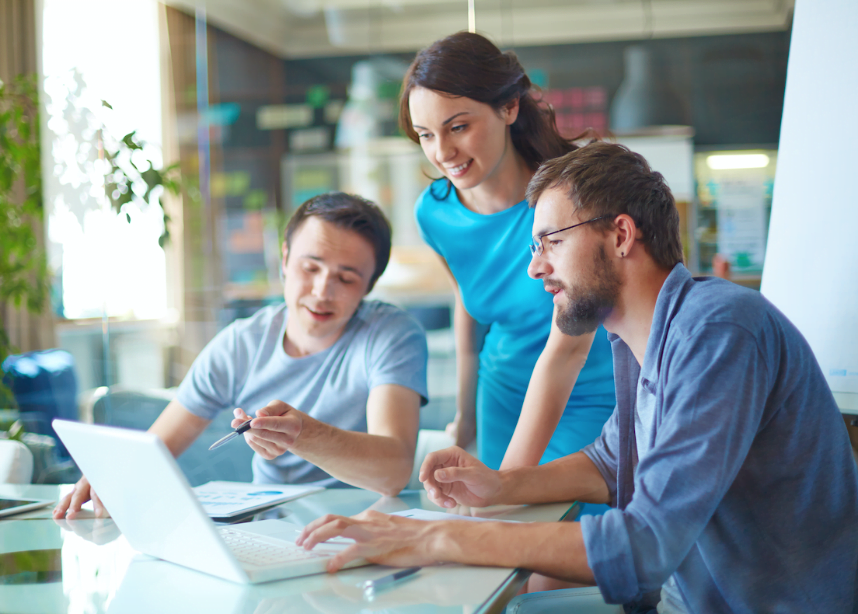 Click here to add text content, such as keywords, some brief introductions, etc.

Click here to add text content, such as keywords, some brief introductions, etc.
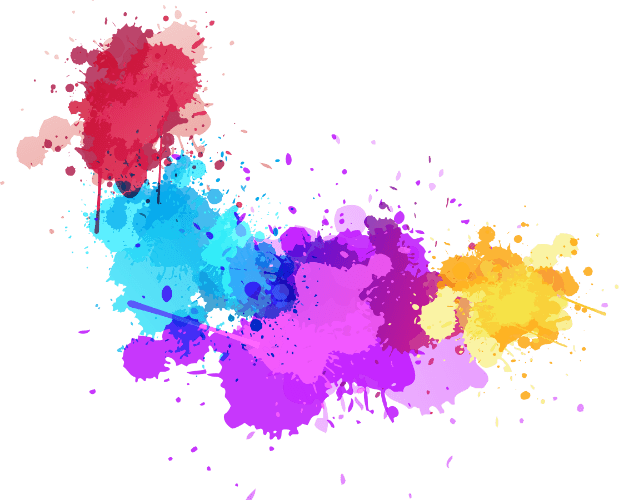 Add title text
Click here to add content, content to match the title. 
Click here to add content, content to match the title. 
......
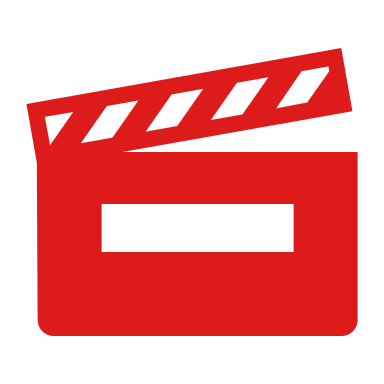 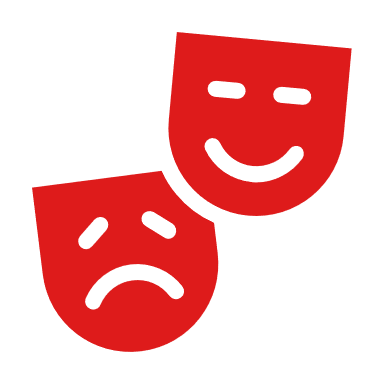 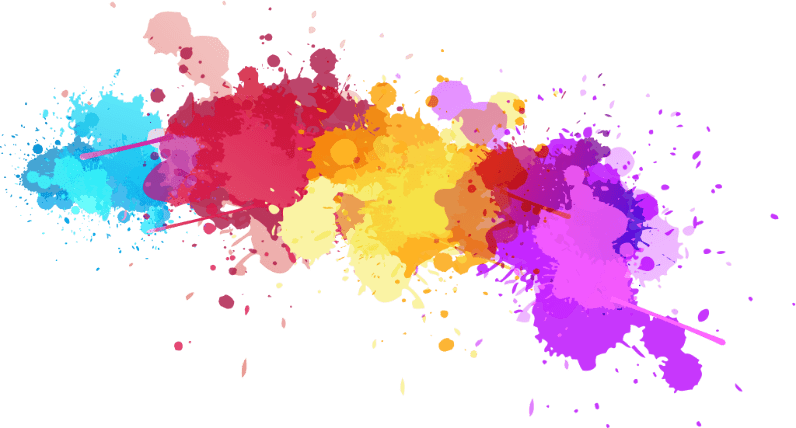 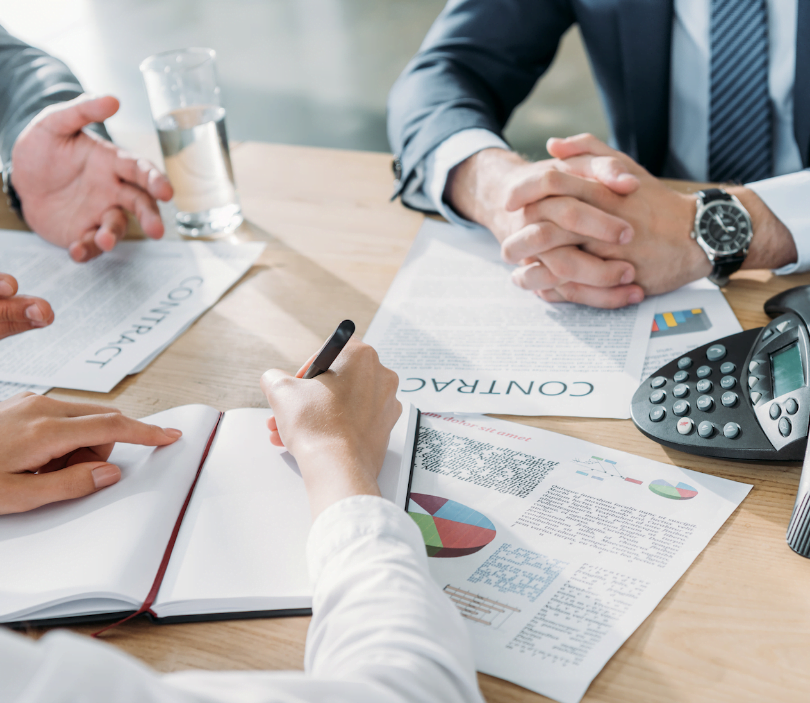 Add title text
Click here to add content, content to match the title. Click here to add content, content to match the title.
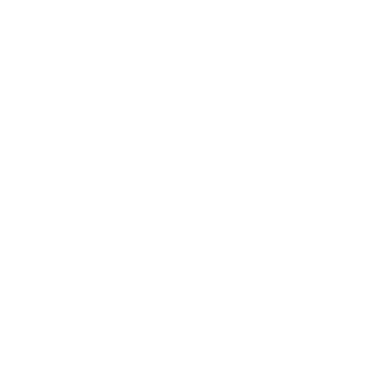 Add title text
Click here to add content, content to match the title. Click here to add content, content to match the title.
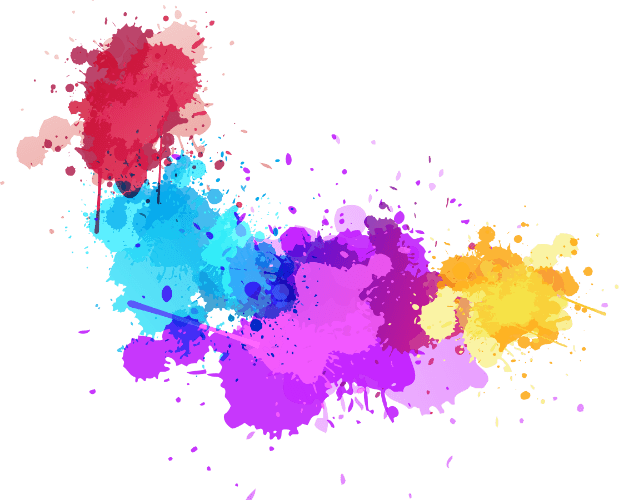 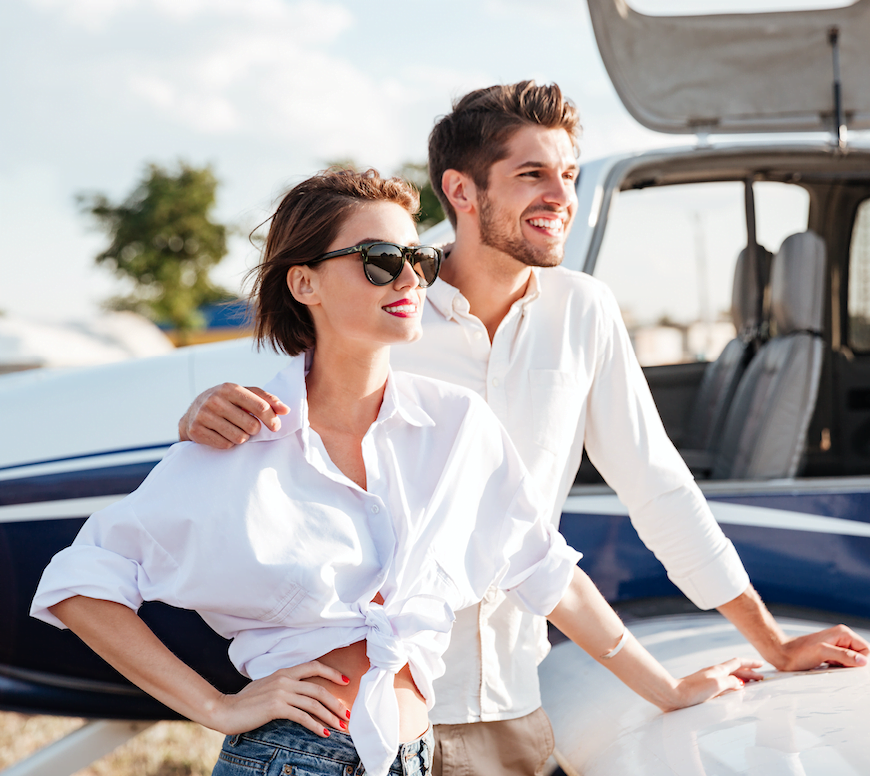 Add title text
Click here to add content, content to match the title. 
……
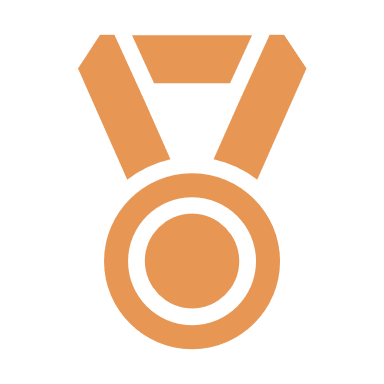 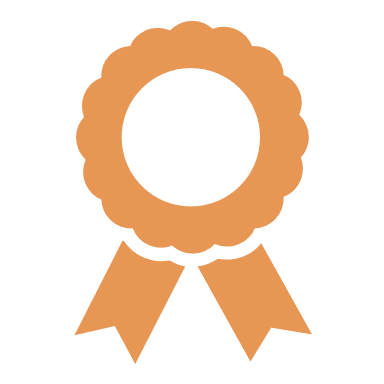 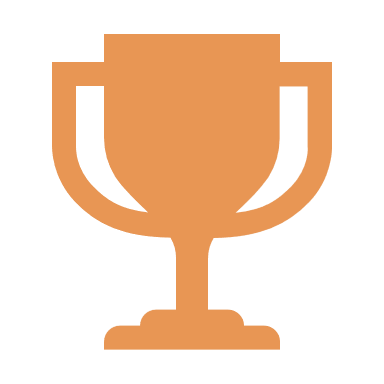 01
02
03
Add your text
……
Add your text
……
Add your text
……
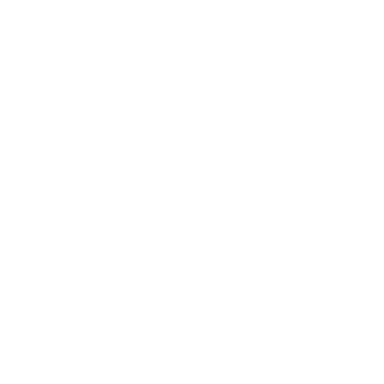 Add title text
Add title text
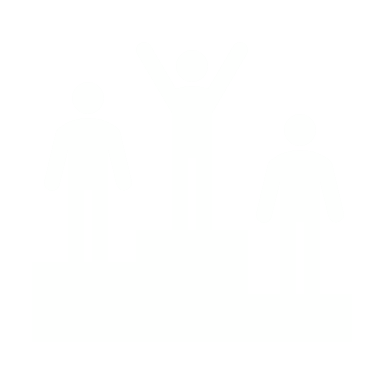 Click here to add content, content to match the title. Click here to add content, content to match the title......
Click here to add content, content to match the title. Click here to add content, content to match the title......
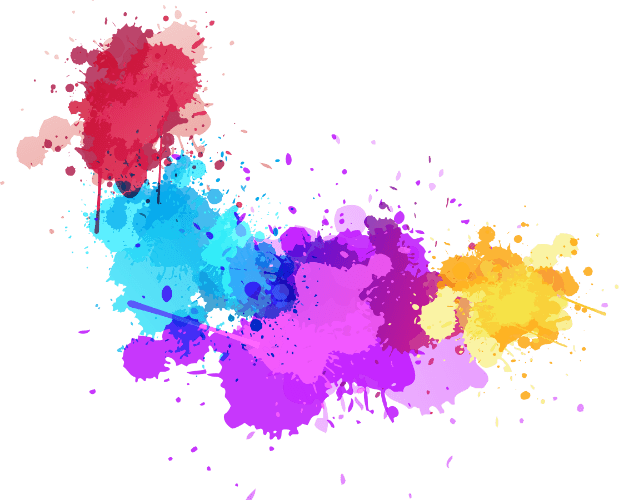 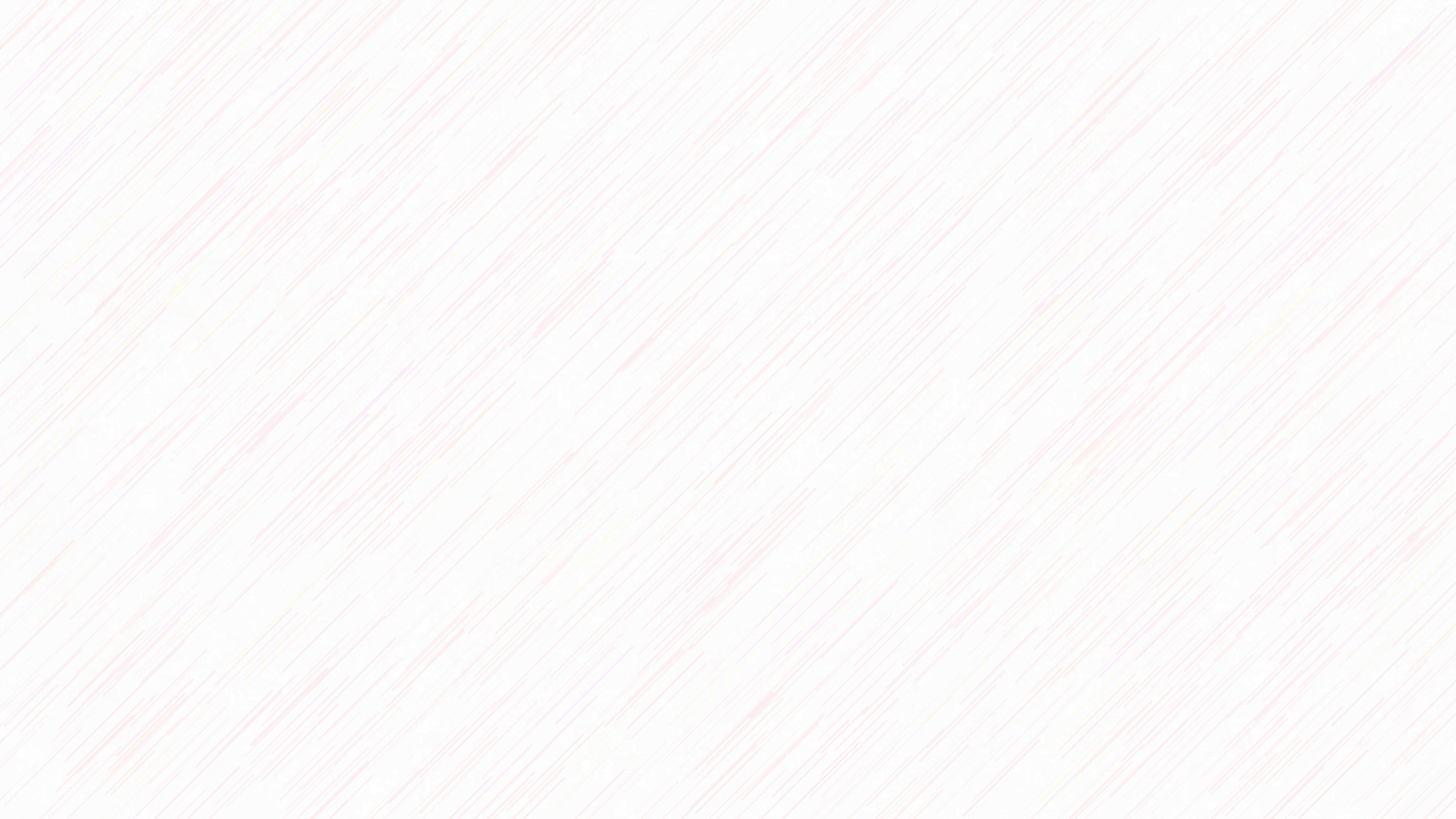 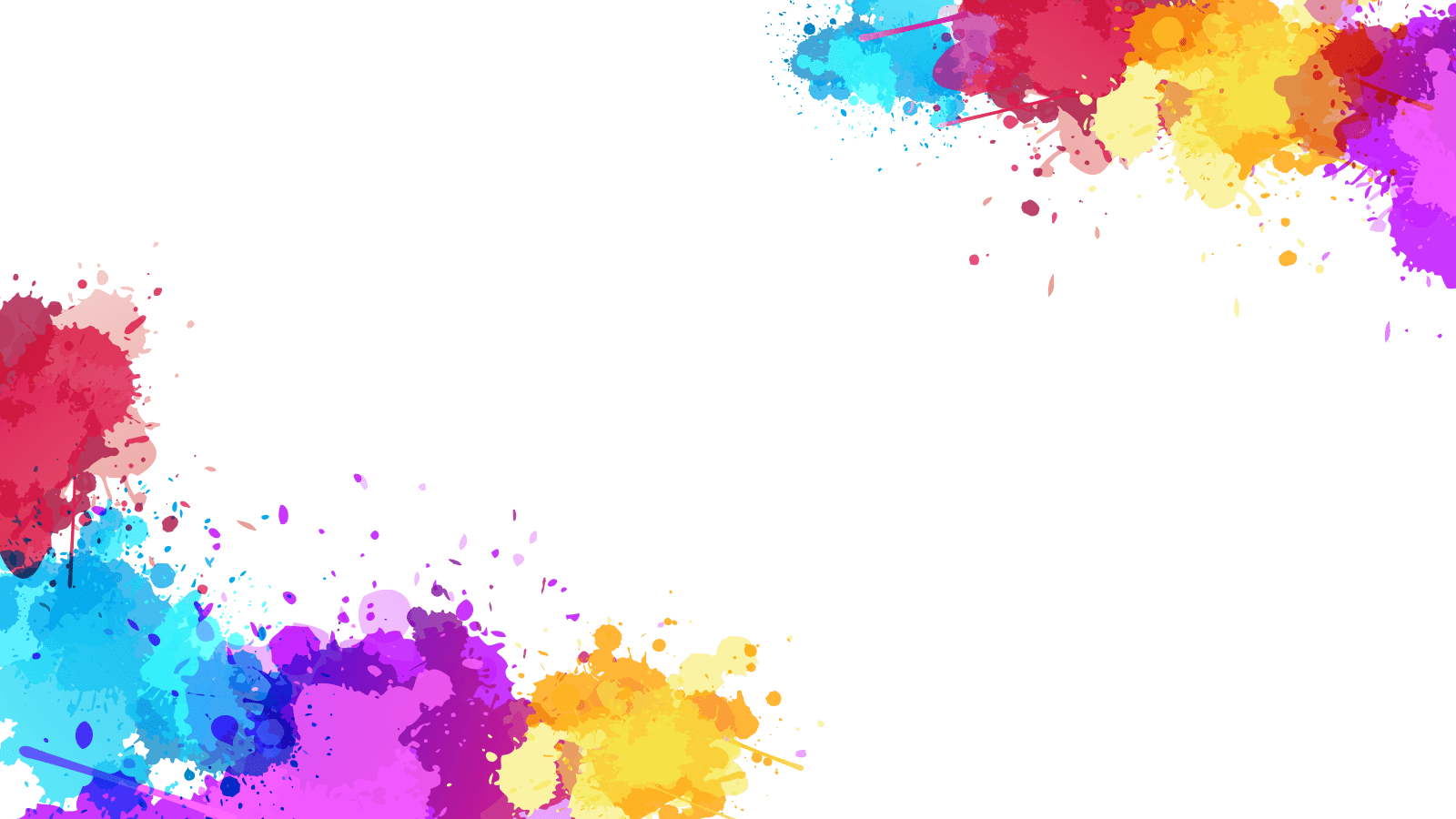 Activity Form
2
TEAM  BUILDING
Organizational Flexibility and Product are replaced by Team building and Enterprise Collaboration.
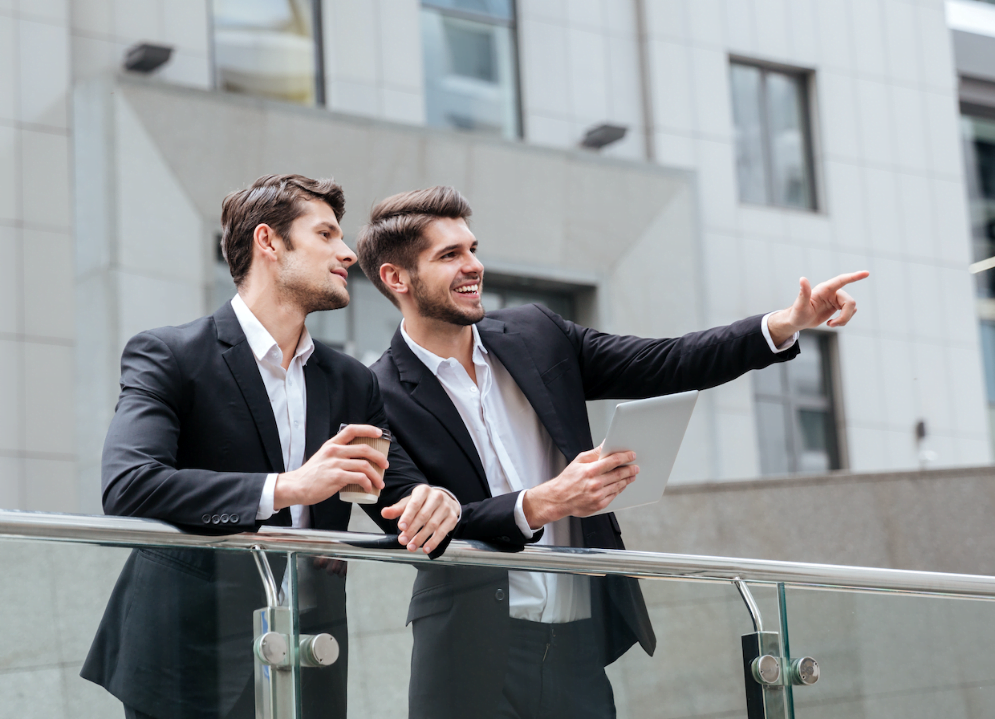 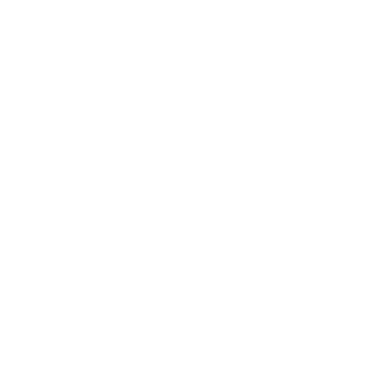 Add title text
Click here to add content, content to match the title.
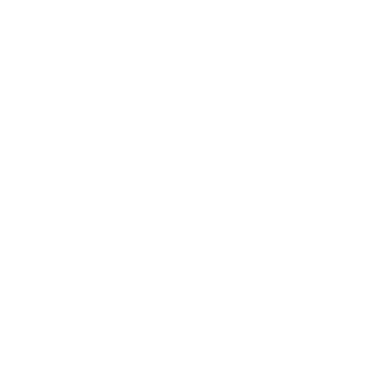 Add title text
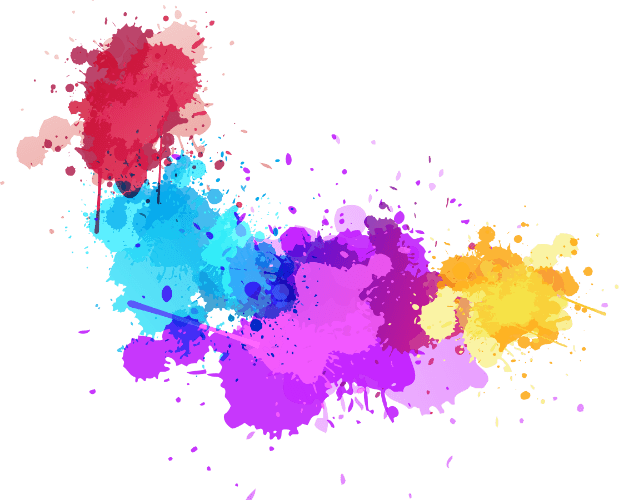 Click here to add content, content to match the title.
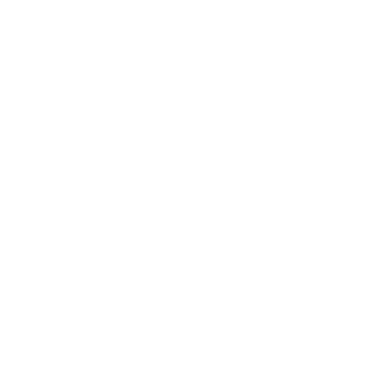 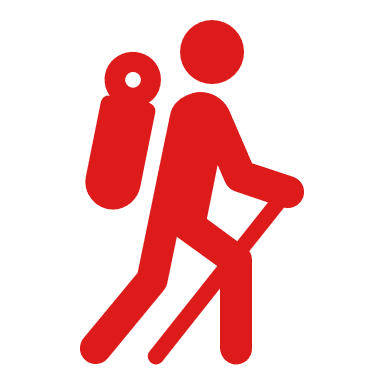 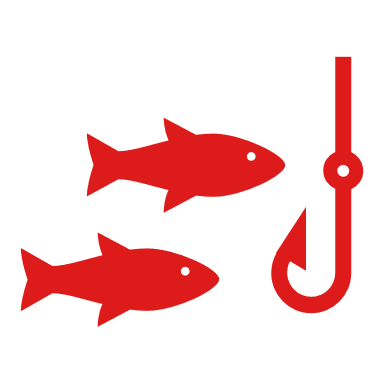 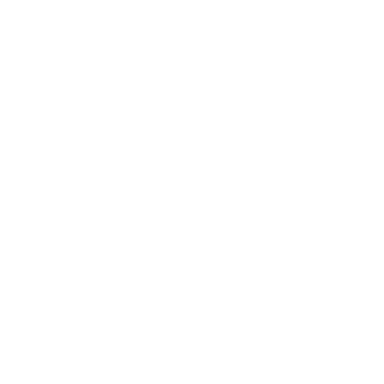 one
two
three
Four
Click here to add content, content to match the title.
Click here to add content, content to match the title.
Click here to add content, content to match the title.
Click here to add content, content to match the title.
PPT模板 http://www.1ppt.com/moban/
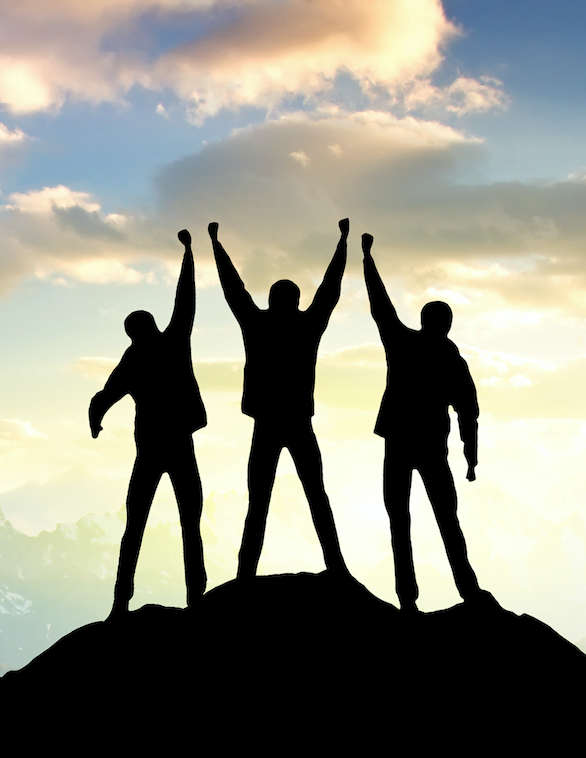 Add title text
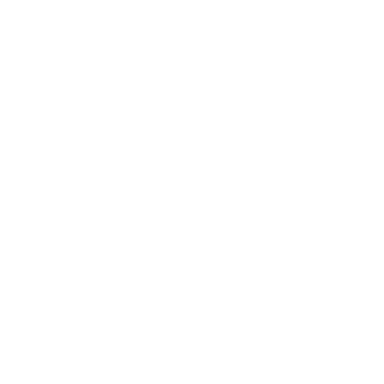 Click here to add content, content to match the title. ……
Add title text
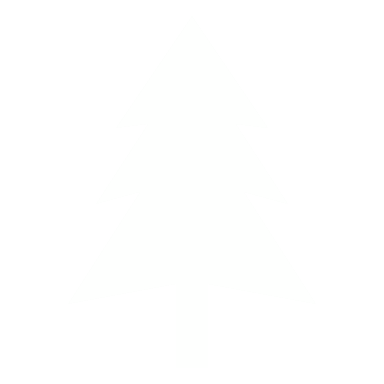 Click here to add content, content to match the title. ……
Add title text
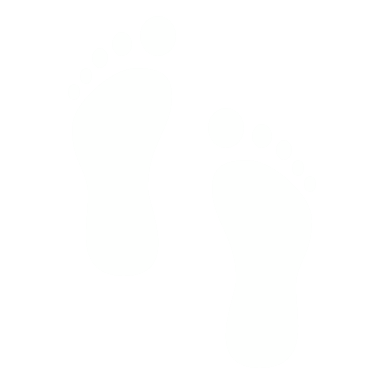 Click here to add content, content to match the title. ……
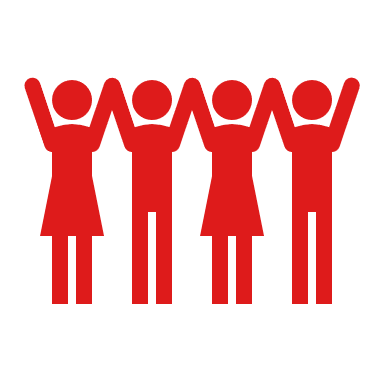 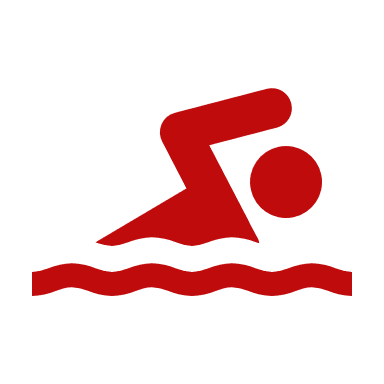 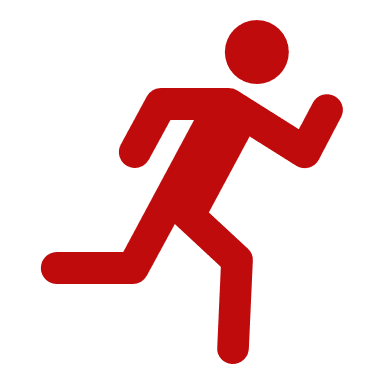 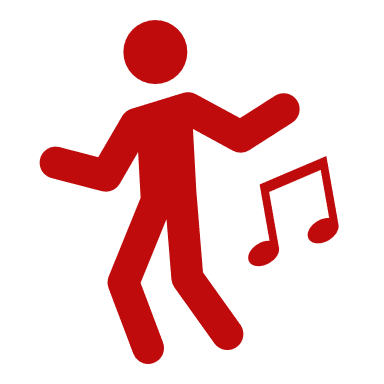 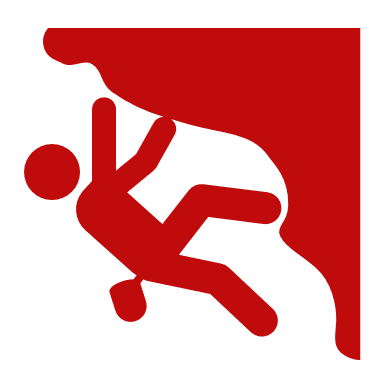 Add title text
Add title text
Click here to add content, content to match the title. 。Click here to add content, content to match the title. 
……
Click here to add content, content to match the title. 。Click here to add content, content to match the title. 
……
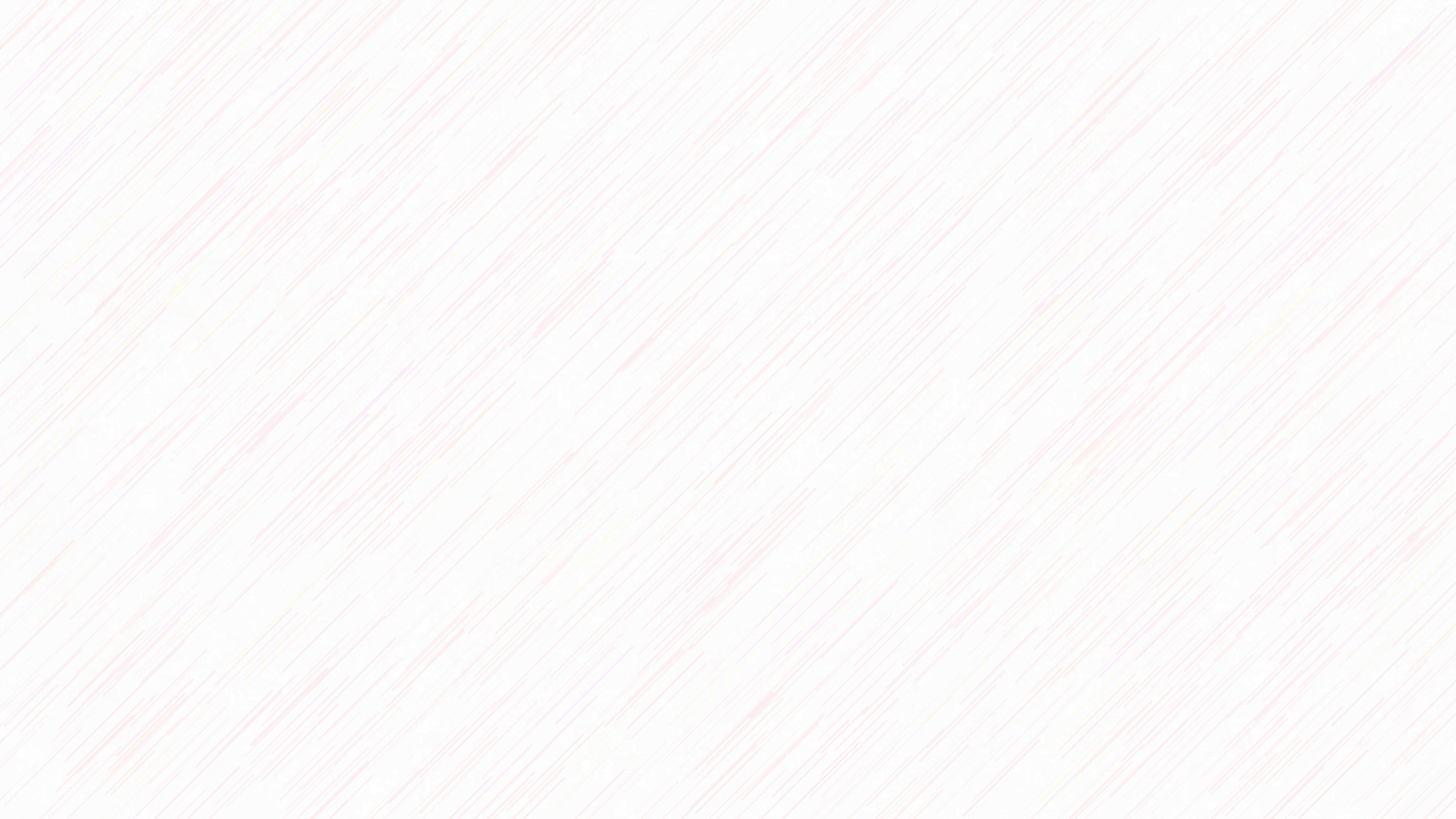 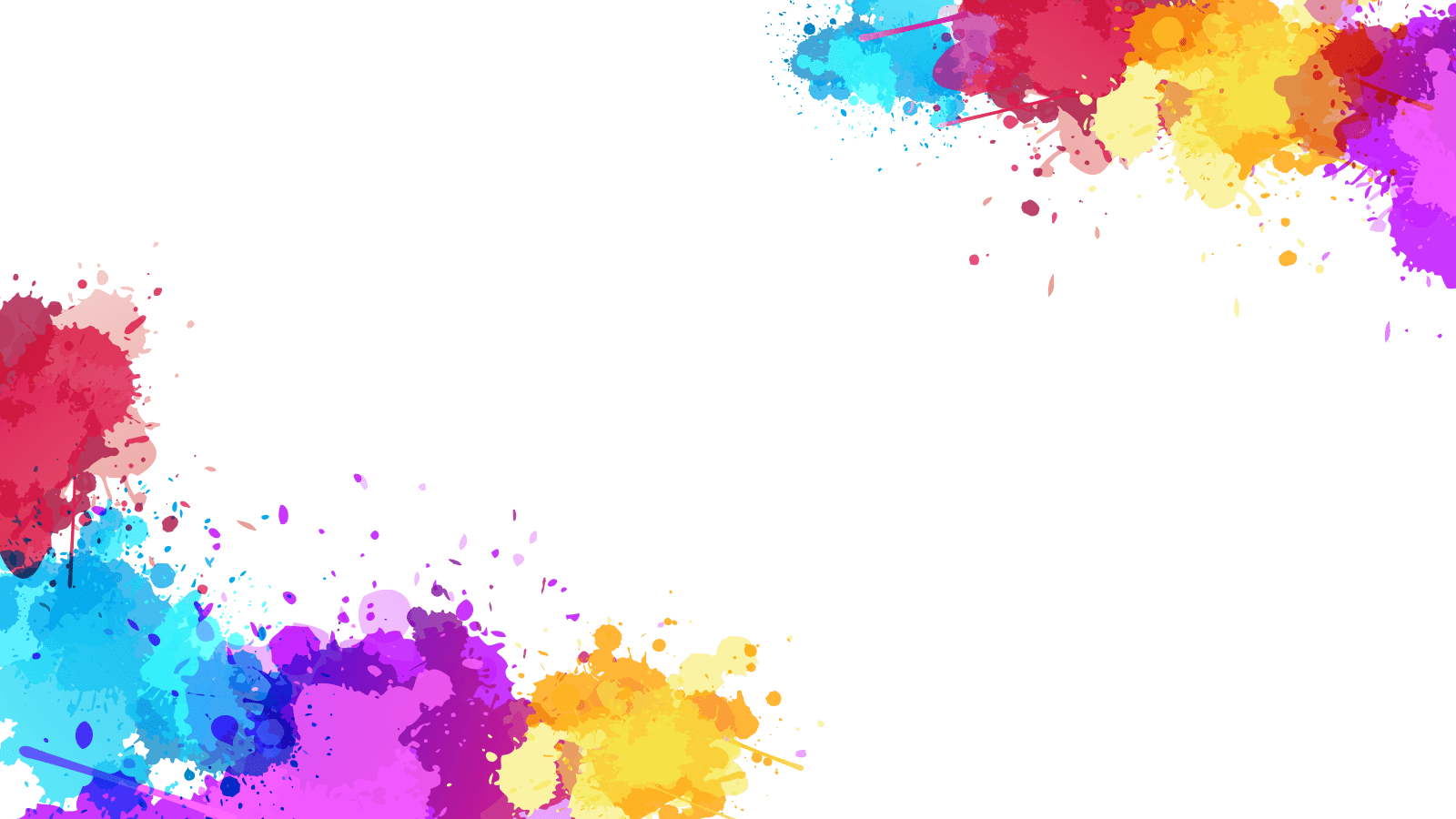 Process Arrangement
3
TEAM  BUILDING
Organizational Flexibility and Product are replaced by Team building and Enterprise Collaboration.
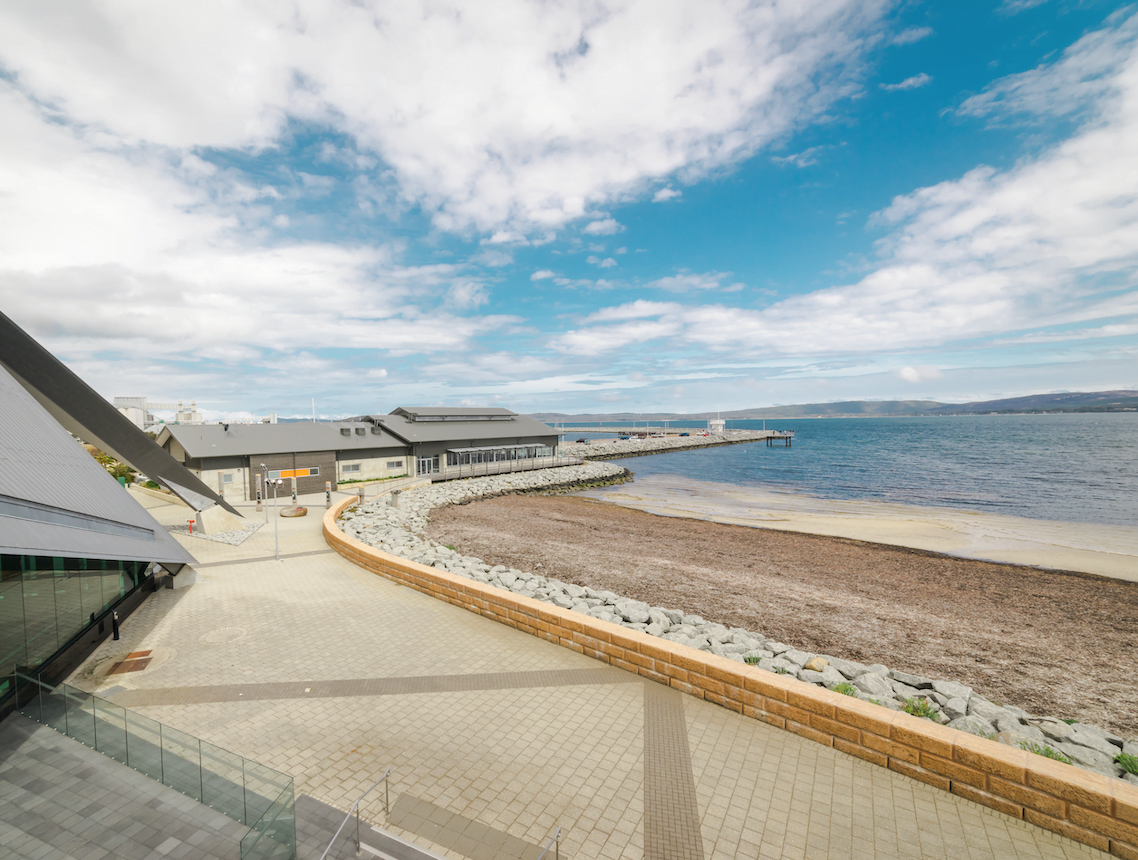 Add title text
01
Click here to add content, content to match the title. ……
Add title text
02
Click here to add content, content to match the title. ……
Add title text
03
Click here to add content, content to match the title. ……
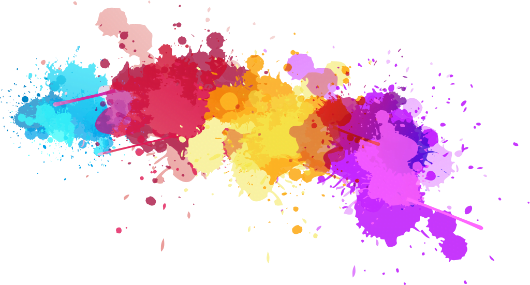 Click here to add content, content to match the title. Click here to add content, content to match the title.
Click here to add content, content to match the title. Click here to add content, content to match the title.
Click here to add content, content to match the title. Click here to add content, content to match the title.
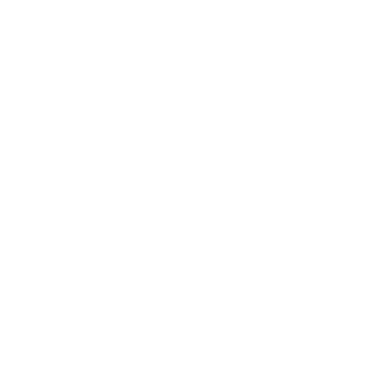 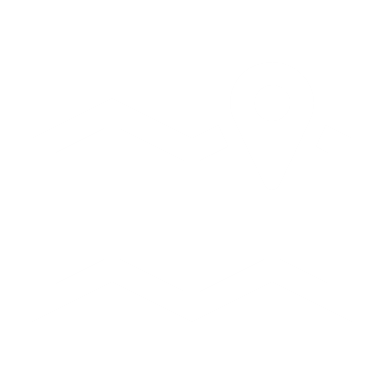 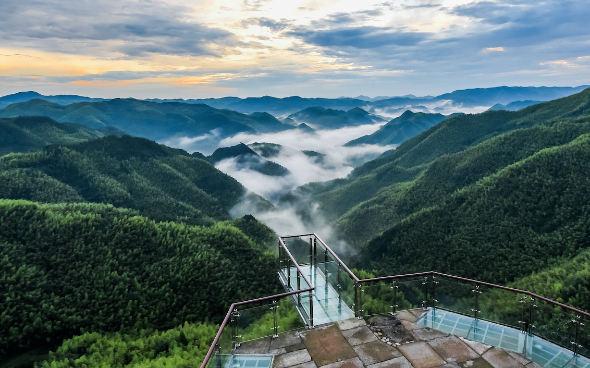 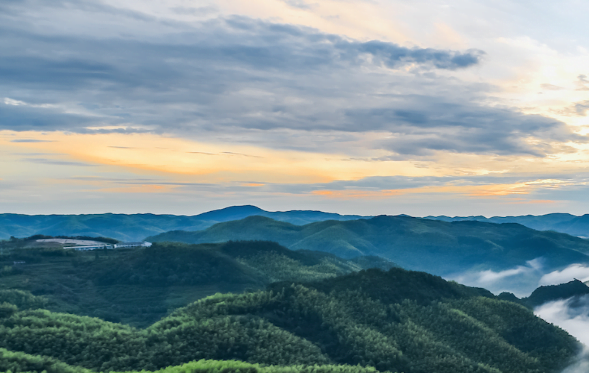 Add title text
Add title text
Click here to add content, content to match the title. 

Click here to add content, content to match the title.
Click here to add content, content to match the title. 

Click here to add content, content to match the title.
Add title text
01
Click here to add content, content to match the title. 
……
Add title text
Click here to add content, content to match the title. 
……
02
Add title text
03
Click here to add content, content to match the title. 
……
Add title text
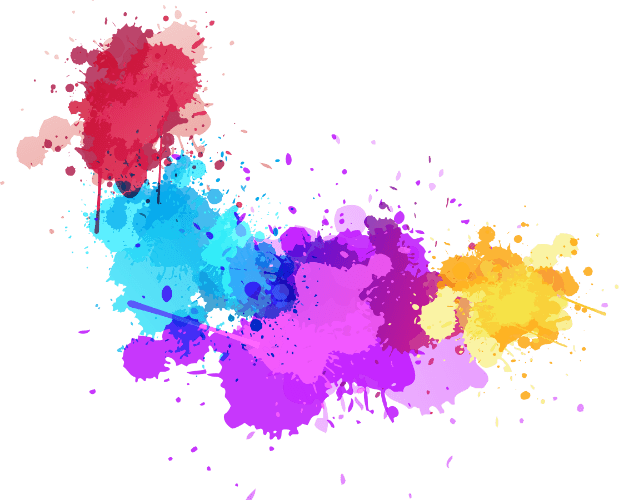 Click here to add content, content to match the title. 
……
04
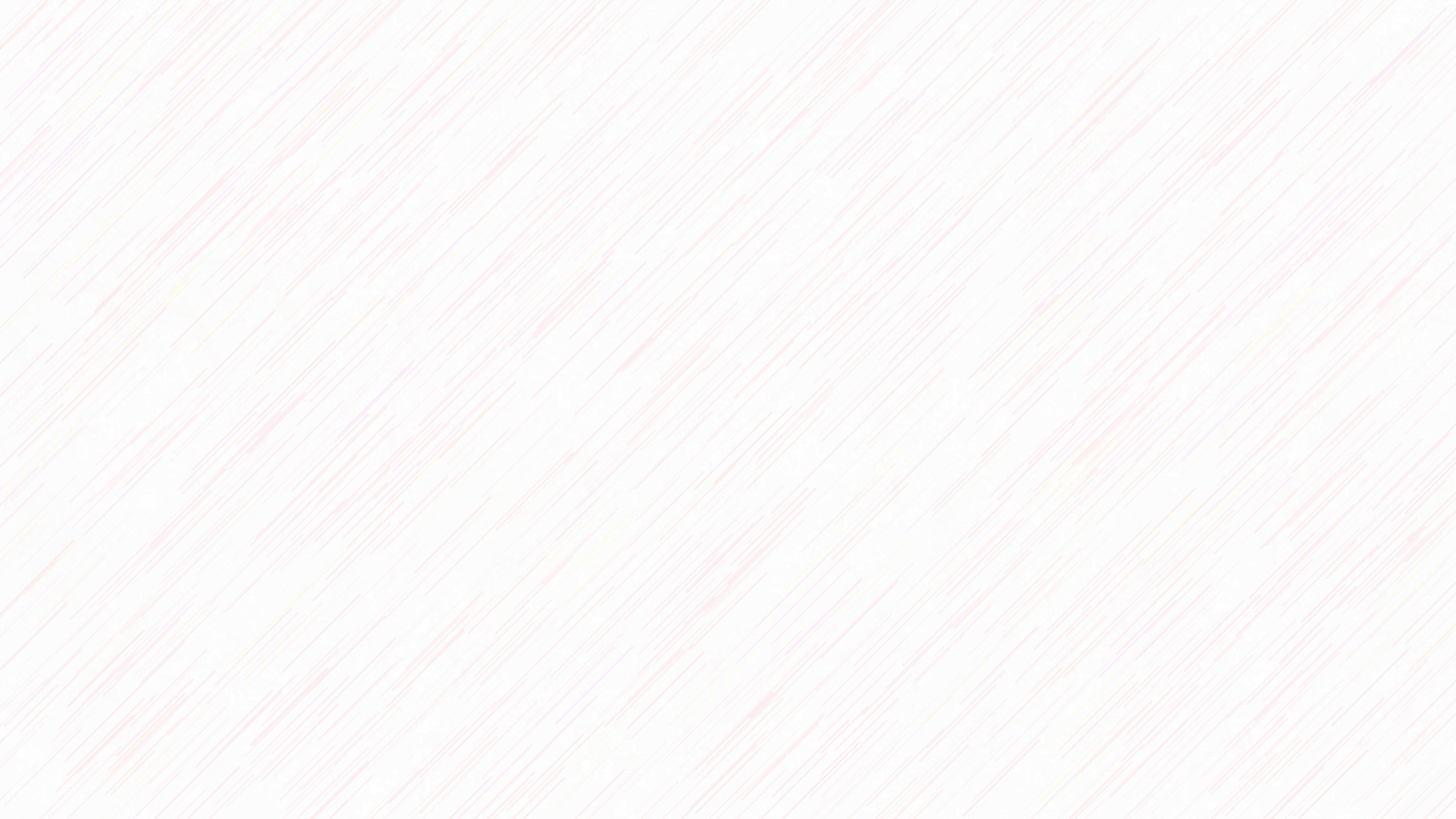 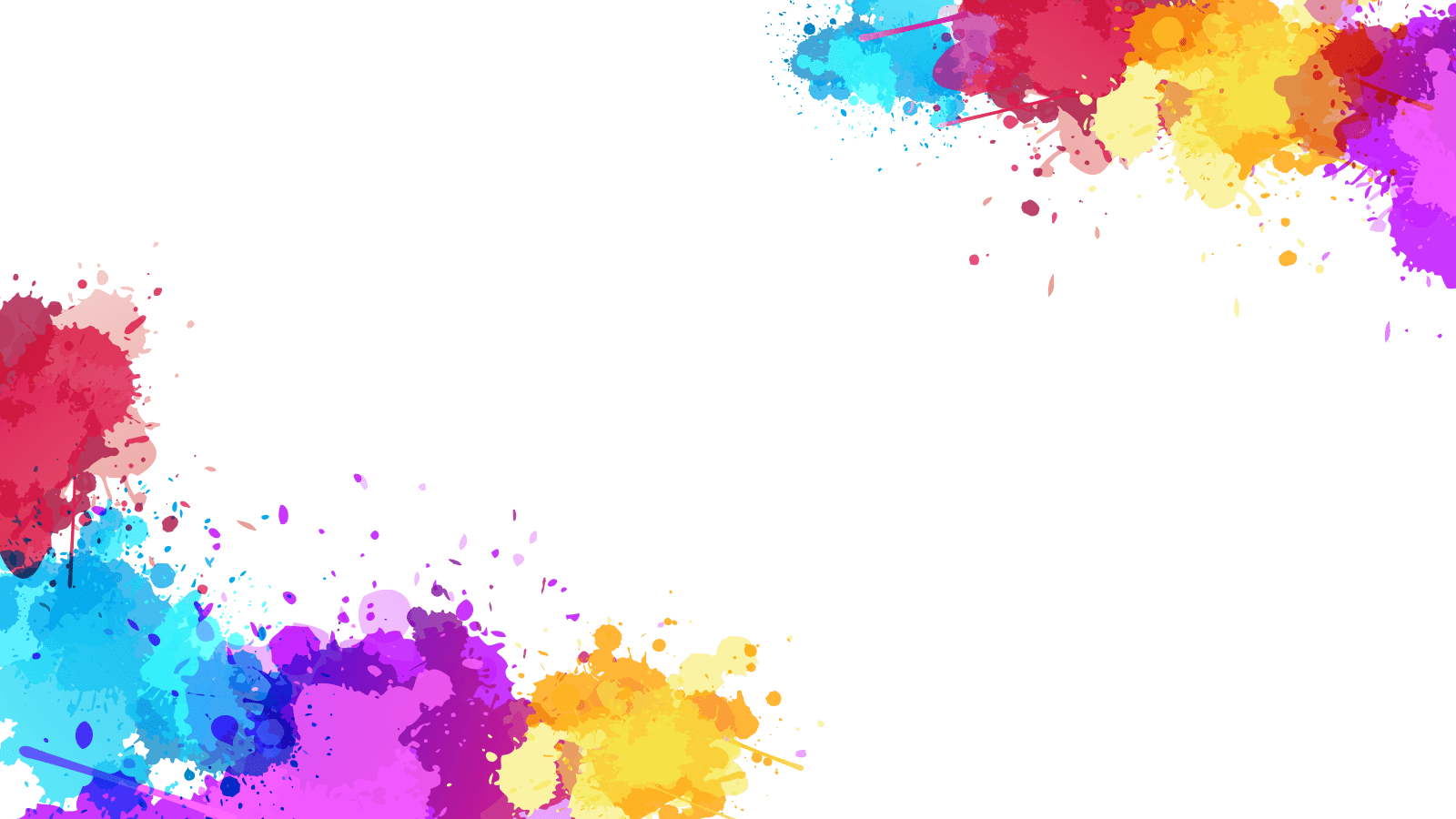 Activity Budget
4
TEAM  BUILDING
Organizational Flexibility and Product are replaced by Team building and Enterprise Collaboration.
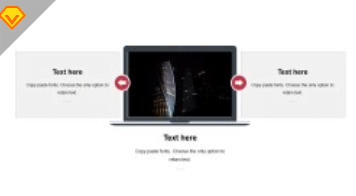 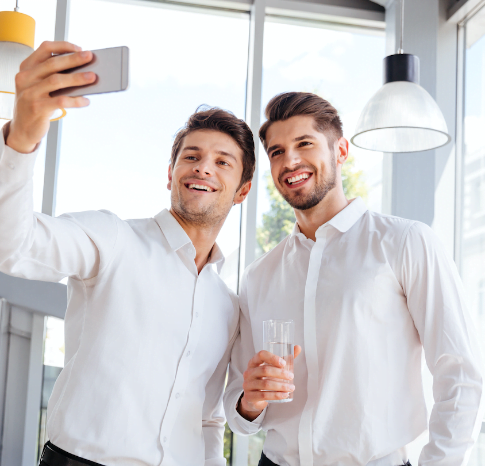 Add title text
Add title text
Click here to add text content, such as keywords, some brief introductions, etc.
Click here to add text content, such as keywords, some brief introductions, etc.
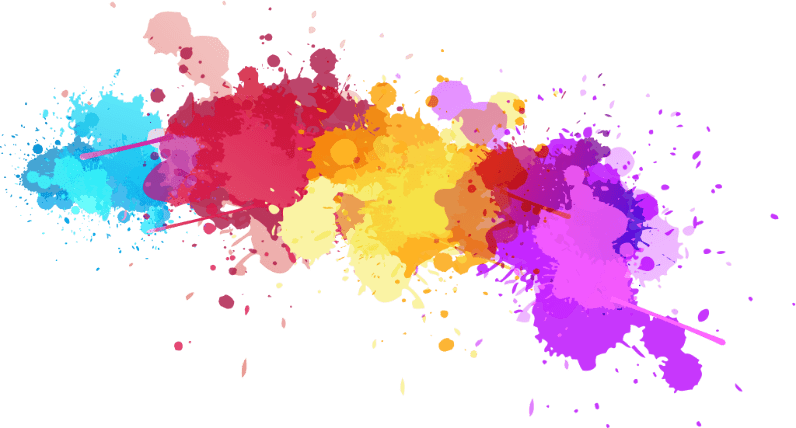 8
Add title text
Add title text
20
Click here to add content, content to match the title. 
……
Click here to add content, content to match the title. 
……
48
24
Add title text
Add title text
Click here to add content, content to match the title. 
……
Click here to add content, content to match the title. 
……
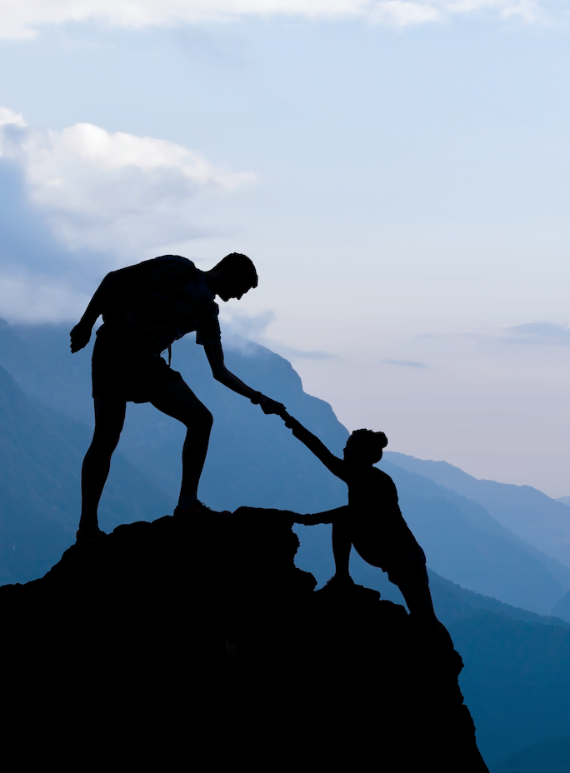 Add title text
Click here to add text content, such as keywords, some brief introductions, etc.
Click here to add content, content to match the title.
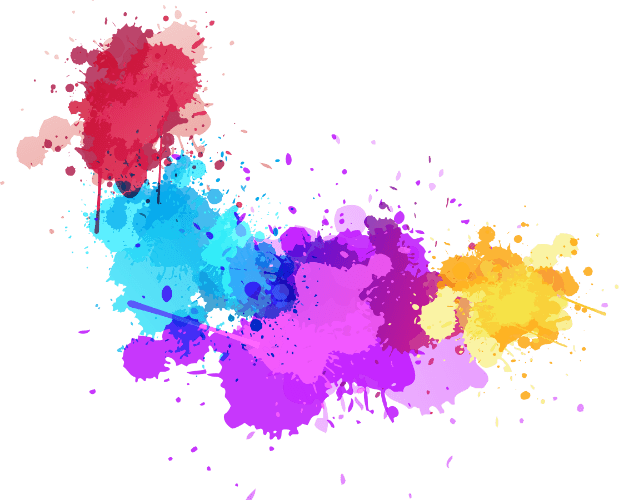 Add title text
100%
80%
90%
50%
Click here to add content, content to match the title. Click here to add content, content to match the title. 
……

Click here to add content, content to match the title. Click here to add content, content to match the title. 
……
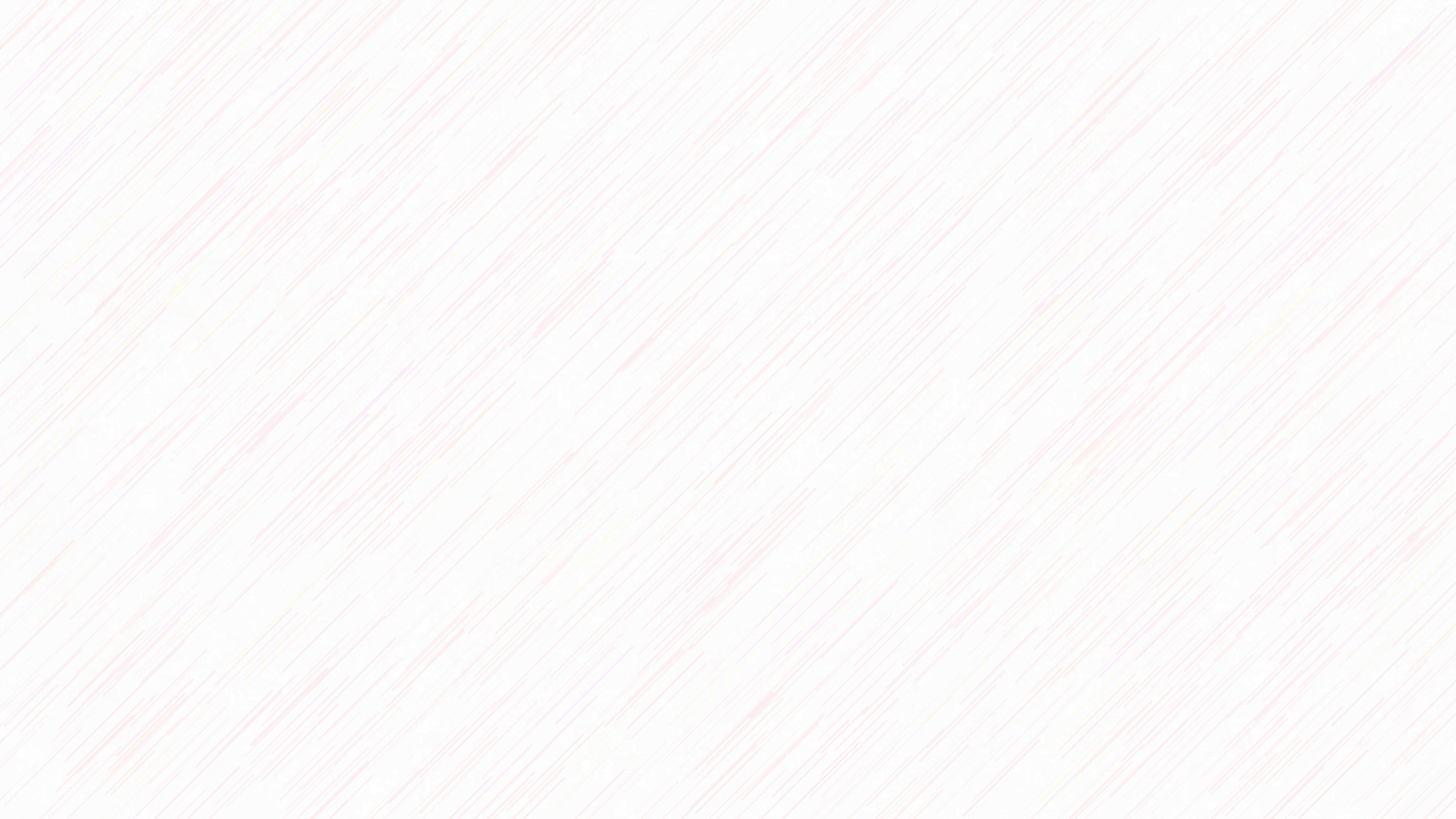 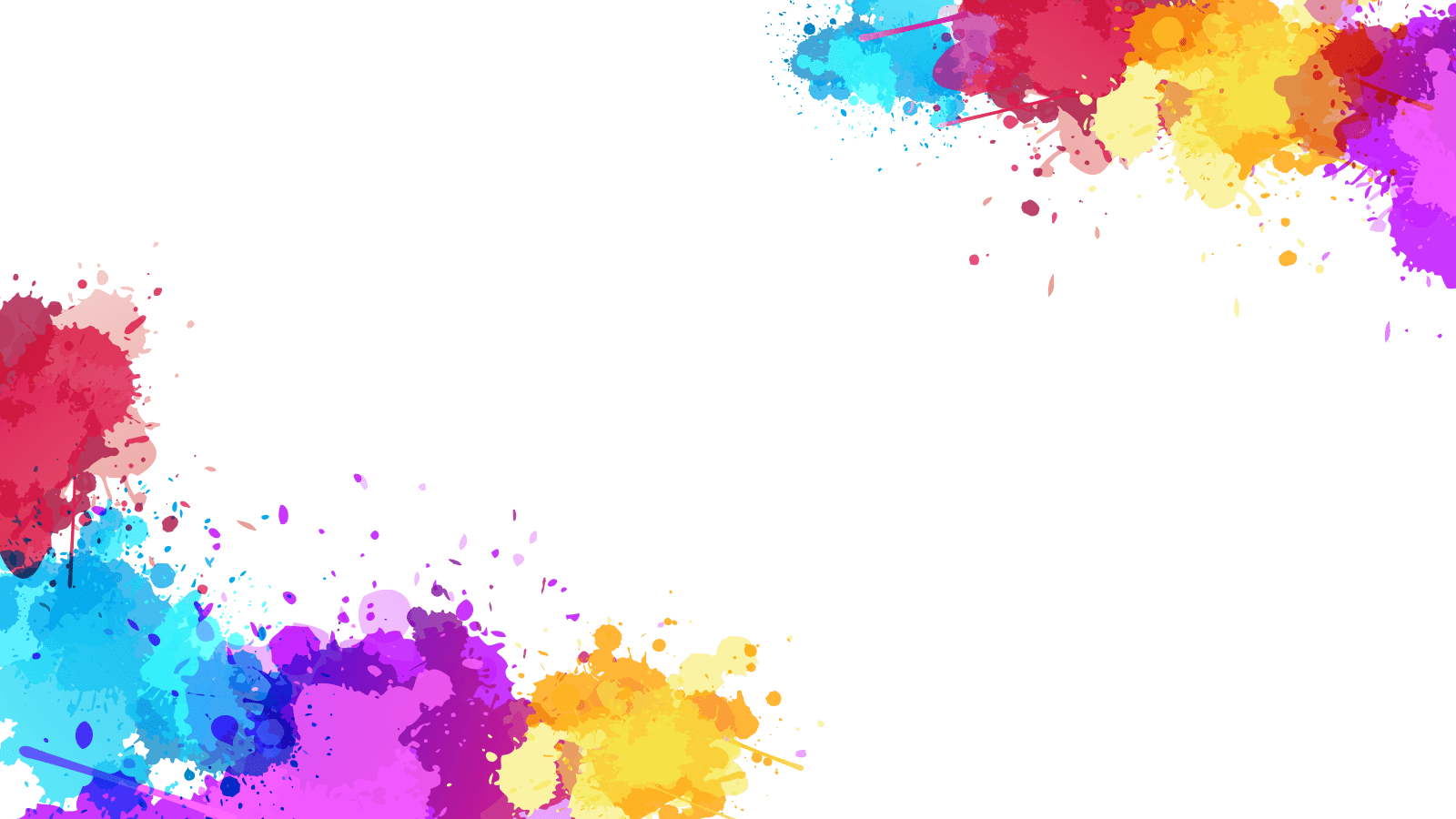 THANK YOU
TEAM  BUILDING
Organizational Flexibility and Product are replaced by Team building and Enterprise Collaboration.